Dedicated to Chaos
Minton’s Playhouse in NYC
Young bored musicians gathered on Monday nights to Jam and experiment with the music pushing it in a new direction
Playing for their on pleasure
Dizzy Gillespie, T.Monk,  Kenny Clark and others
Slowly developing a fan base
Charlie “The Bird”Parker
Great inventive musician, developments a new way of soloing based on the chords not the melody.
Started off as a KC blues musician
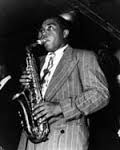 Charlie Parker
Has a twin legacy, Great Talent & Drug addicition
Developments a drug problem at a young age
With Dizzy Gillespie he will be a leading figure in the Be-Bop
He will never receive much fame outside the jazz world
He dies young after year of drug abuse
Left much unfinished
Dizzy Gillespie
One of the founding members at Minton’s
Develops a style of trumpet playing
A great teacher of the new style
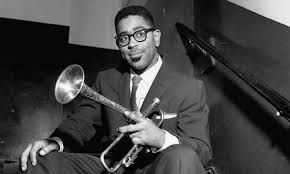 Dizzy Gillespie
Worked with Parker developing the new style
Be-Bop
Will be the leading spokesman for Be-Bop
Lives a long and productive life
Miles Davis
From St Louis Mo.
Grew up in a wealthy black family
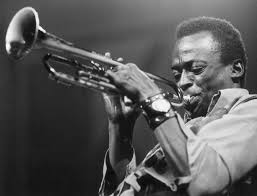 Miles Davis
1st played with Parker & Gillespie @ 15
Full time musician with Parker @ 19
Founding member of the Cool Style of Jazz
Will struggle with drugs all his adult life
The leading figure in Jazz for  60’s ,70’s &80’s
Will help create other new styles of Jazz
T.Monk
Founding member at Minton’s
Composer and pianist
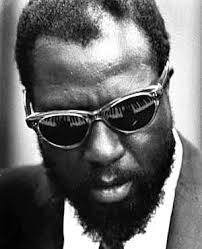 T.Monk
Strange personality
Lost his cabaret card, and refused to leave NYC for work
1st panned by the credits and the fans to only latter be hailed a star!
Took jazz in new directions
Epistrophy
Dave Brubeck
The leading figure is the West Coast Jazz style (cool)
Composer and Pianist
Long and successful career
Used new and different ideas in jazz
Take Five
Weather ReportBirdland
Winton Marsalis10/61-Soon all will Know
Louis ArmstrongHello Dolly